Udfordringer med vand og samarbejdsmuligheder med landbruget
v/Rikke Krogshave Laursen, SEGES
Partnerdag - Klimatorium, d. 29. marts 2023
Landbruget har stigende udfordringer med for meget vand
September 2017
Januar 2018
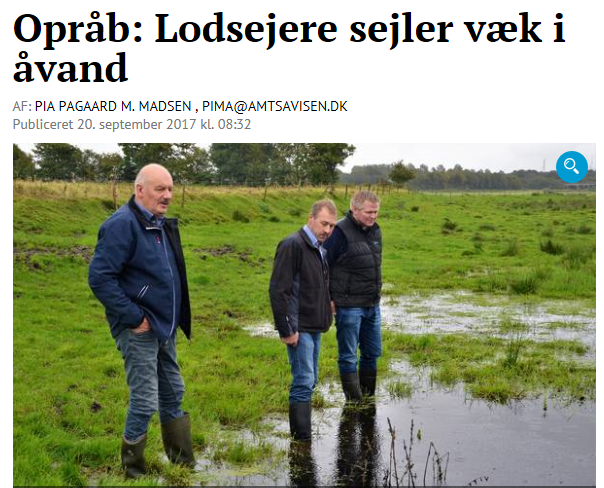 Jyllandsposten 8/1-2018
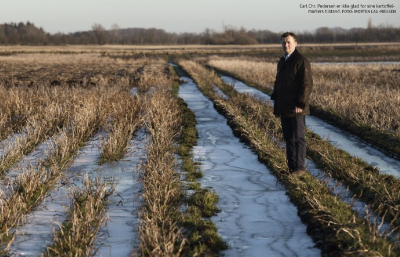 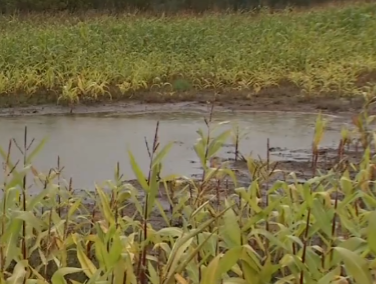 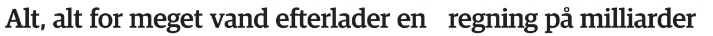 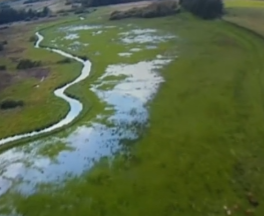 Jyllandsposten 9/1-2018
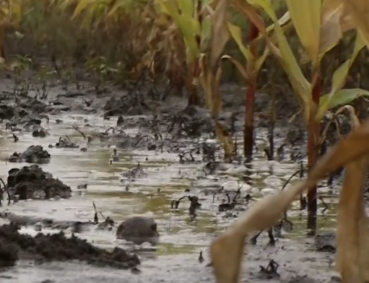 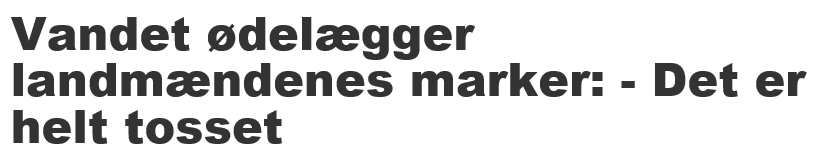 Viborg Stifts Folkeblad d. 20. september 2017
TV MIDTVEST d. 19. september 2017, 
nyhedsudsendelse kl. 19:30
Tveast.dk, d. 13. januar 2018
Skals Å, 90 cm over normal vandstand
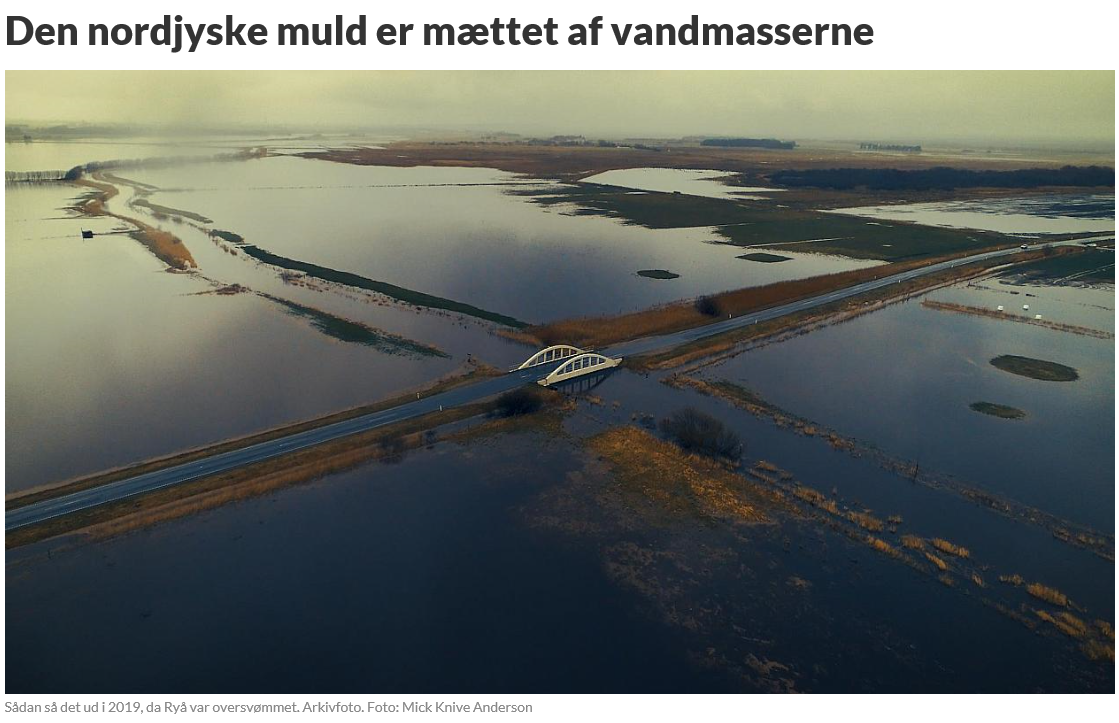 Efteråret 2019 / Vinteren 2020
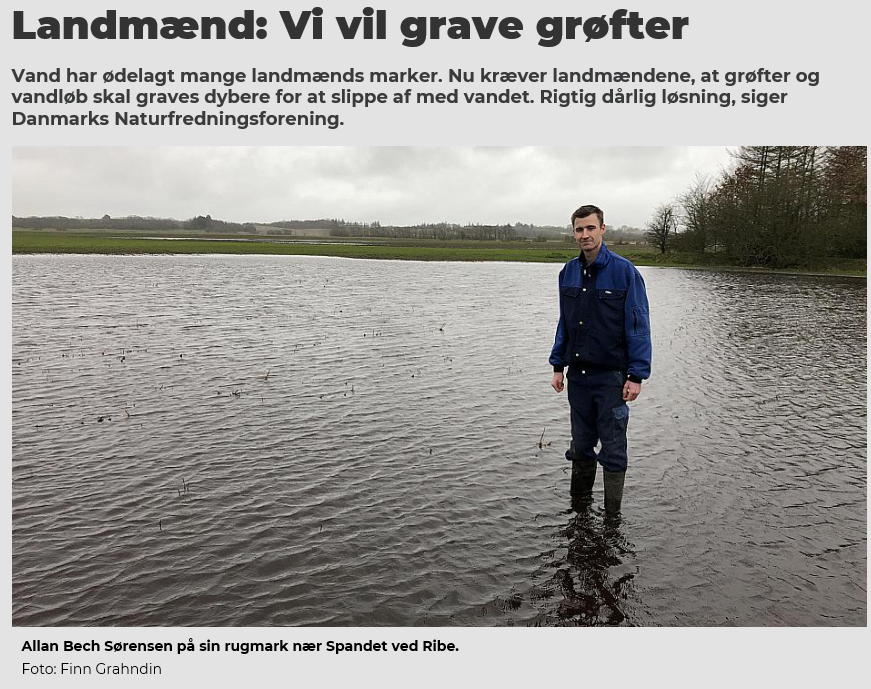 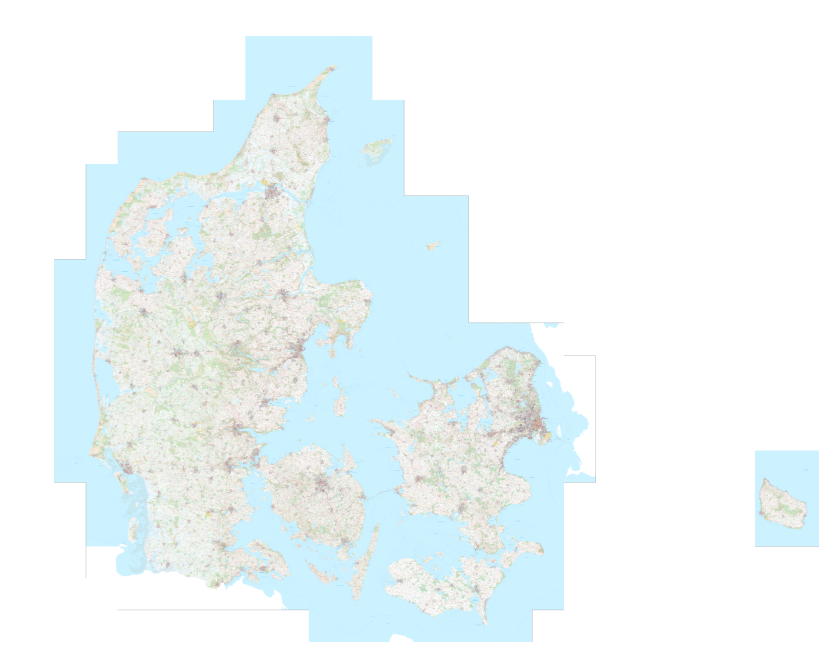 https://www.tvsyd.dk/esbjerg/landmaend-vi-vil-grave-groefter
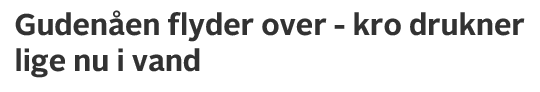 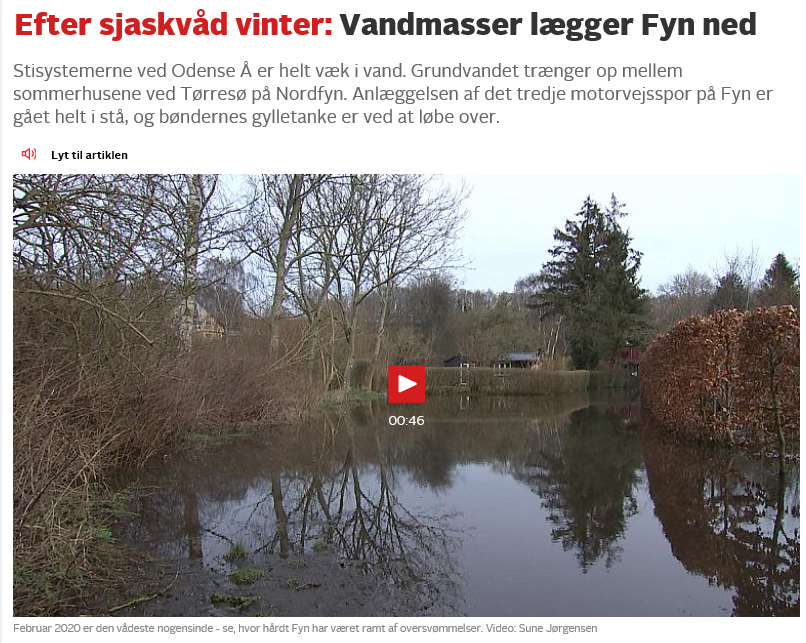 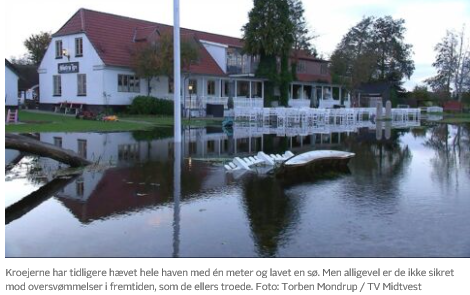 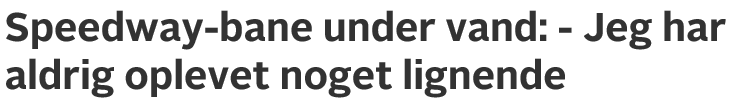 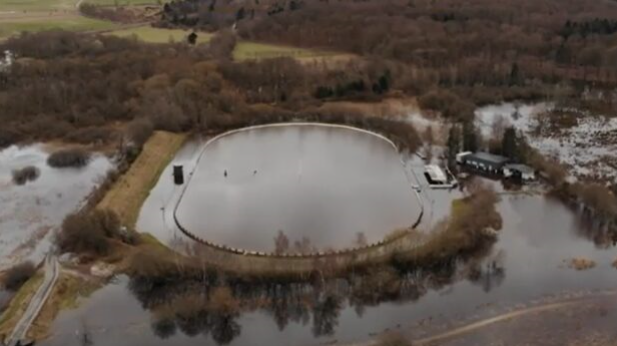 https://nyheder.tv2.dk/lokalt/2019-10-26-gudenaaen-flyder-over-kro-drukner-lige-nu-i-vand
https://www.tv2fyn.dk/fyn/efter-sjaskvaad-vinter-vandmasser-laegger-fyn-ned
https://nyheder.tv2.dk/lokalt/2020-02-26-speedway-bane-under-vand-jeg-har-aldrig-oplevet-noget-lignende
Foto: TV2 Østjylland
Og nu er januar 2023 bogført som den vådeste, der nogensinde er registreret
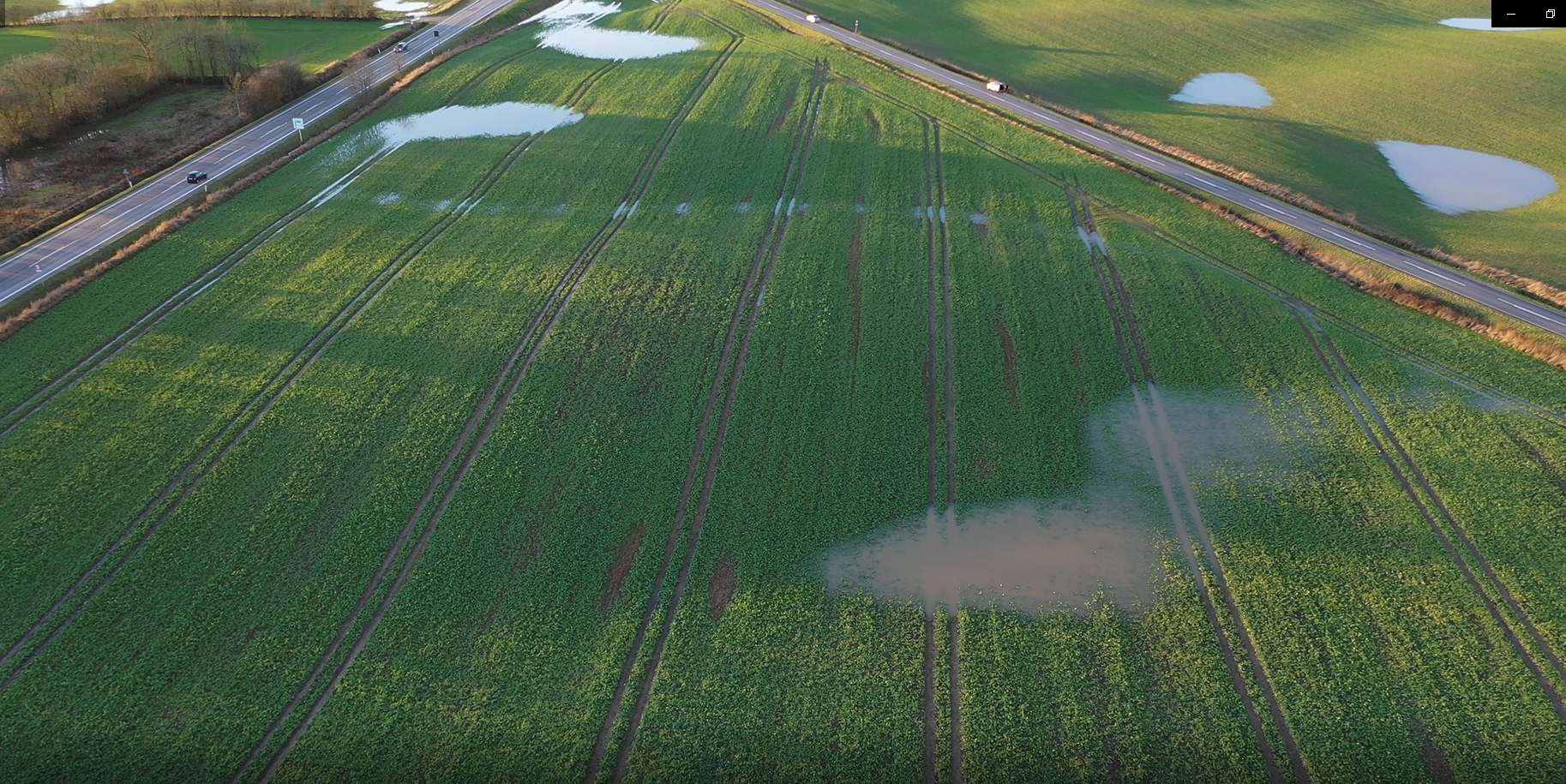 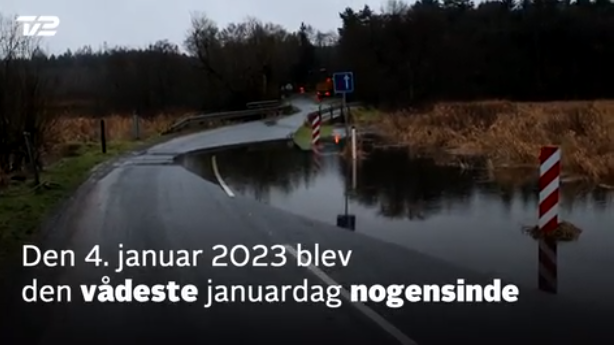 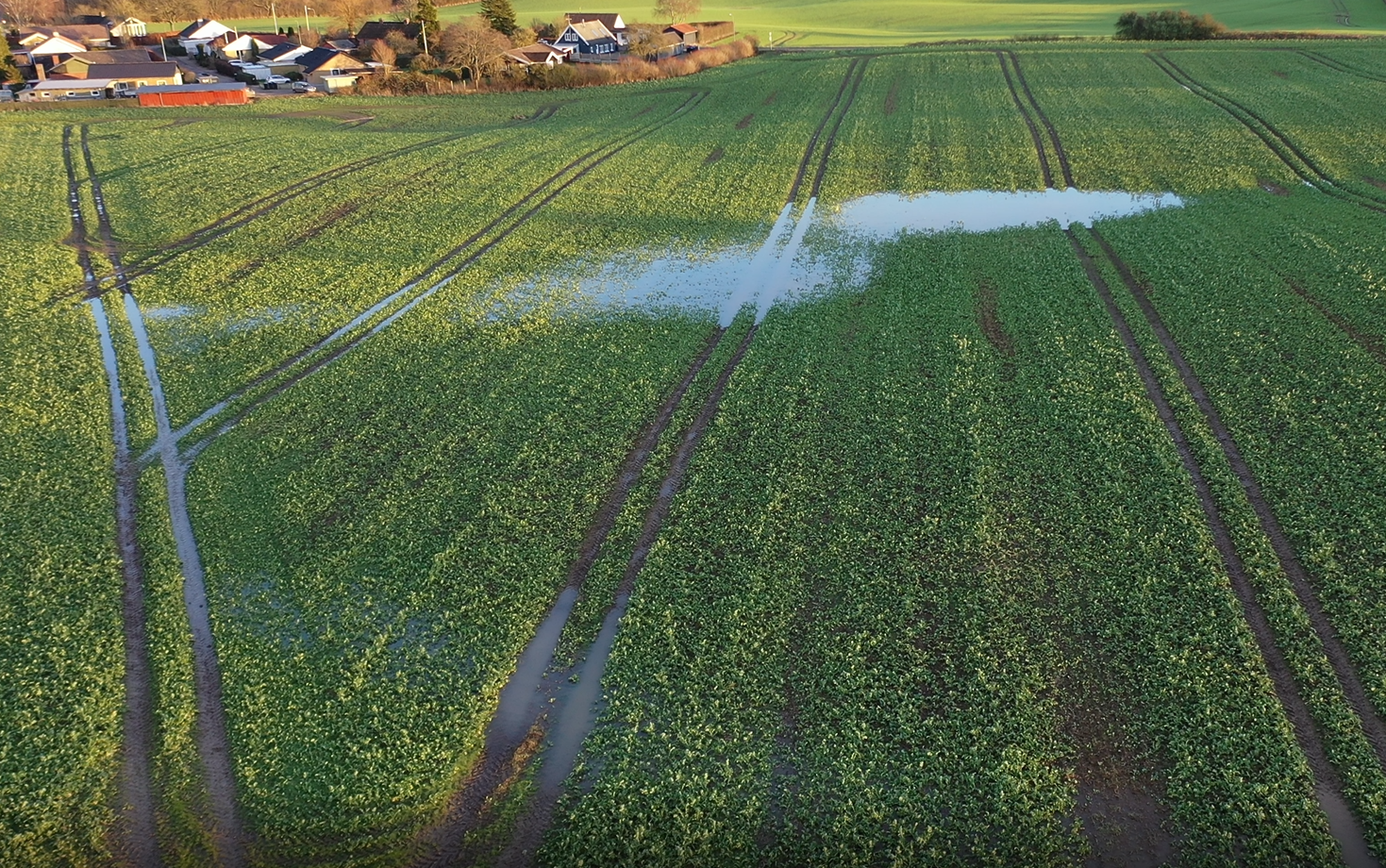 Foto: SEGES
https://nyheder.tv2.dk/samfund/2023-01-05-danmark-ramt-af-voldsomme-oversvoemmelser-og-det-kan-blive-vaerre-endnu -
Foto: SEGES
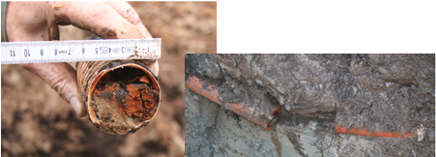 Det er der flere årsager til
Stigende mængder nedbør
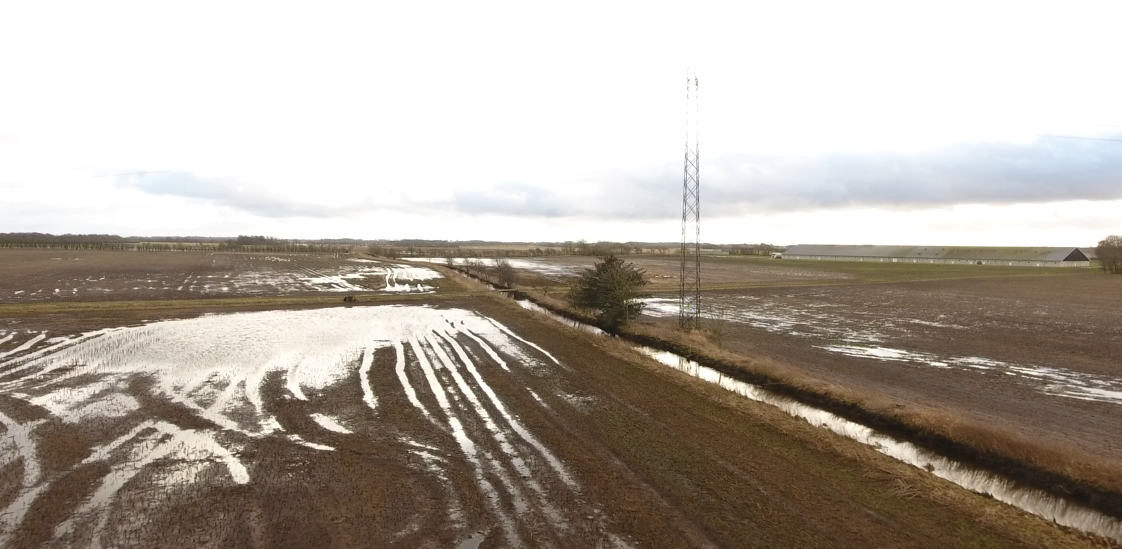 Gammelt, slidt og underdimensioneret drænsystem
Sætning af jorder
Ringe infiltrationsevne
Dykkede dræn
Foto: Martin Stoltenberg Hansen
Øget afstrømning i vandløb og ændret vandløbsvedligeholdelse
Stigende terrænnær grundvandsstand
Forventet fremtidig nedbør
Observerede og forventede nedbørsændringer i DK [%] ift. ref. perioden 1986-2005
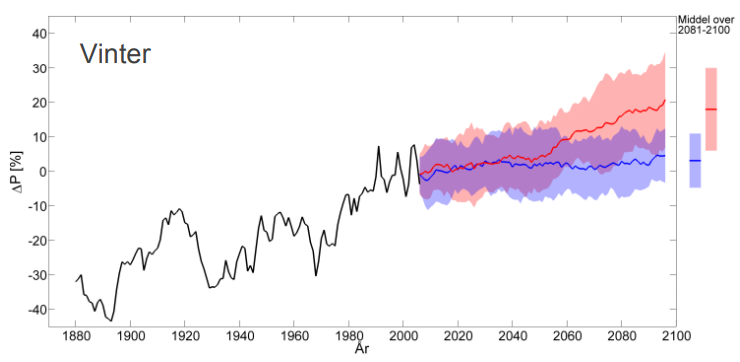 Vinternedbøren har været stigende, og forventes at stige eller holde niveau i fremtiden



Om sommeren forventes antallet af nedbørsdage at falde i fremtiden → Tørke. 
    Hyppigere intense regnhændelser.
Modelleret
RCP8.5
RCP2.6
Observeret
Ref. perioden
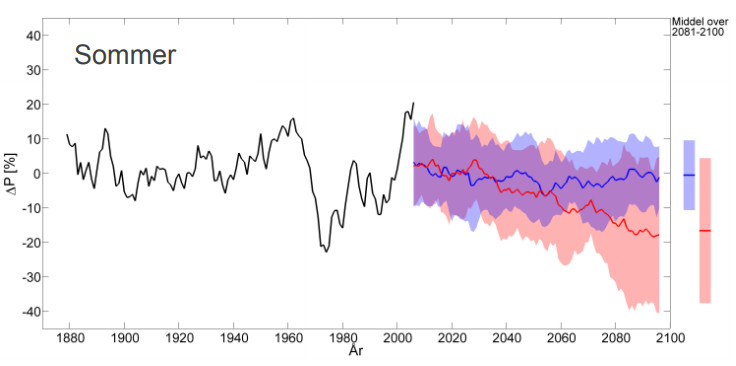 Modelleret
Observeret
RCP2.6
Ref. perioden
RCP8.5
(Olesen et al., 2017)
Flere og længerevarende perioder med tørke
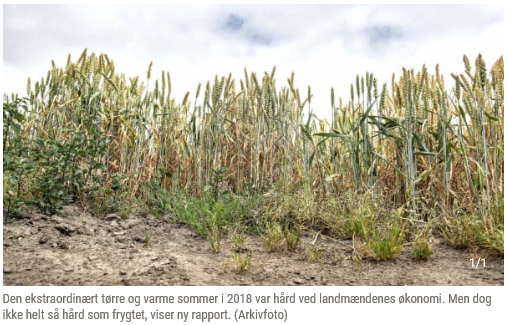 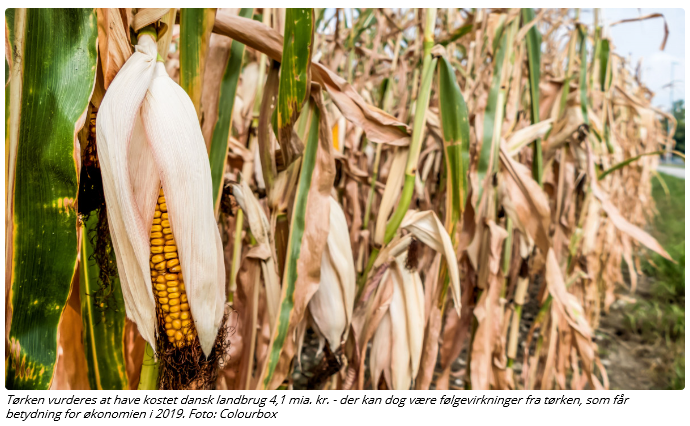 Økologisk Nu, https://nyheder.okologi.dk/mark-og-stald/sa-meget-kostede-torken-landbruget
JyskeVestkysten, 4. feb. 2019. https://jv.dk/artikel/landbrugets-t%C3%B8rketab-var-to-milliarder-mindre-end-frygtet-2019-2-4(6)
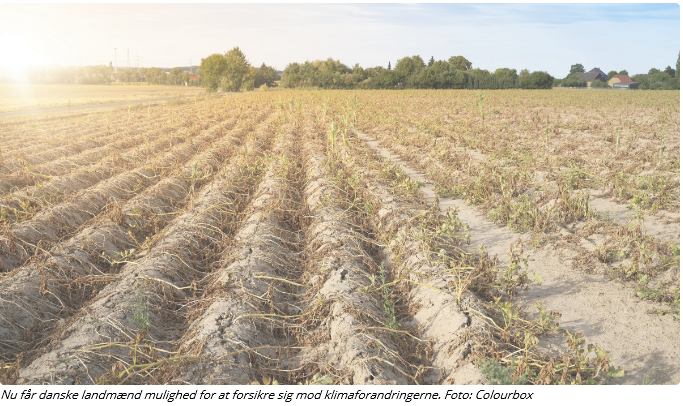 Økologisk Nu, https://nyheder.okologi.dk/politik-og-udvikling/nu-kan-landmaend-forsikre-sig-mod-klimaforandringerne
DMI’s tørkeindeks
Forårstørke (2019, 2020 og 2022)
Sommertørke (2018)
2018
2022
2020
2019
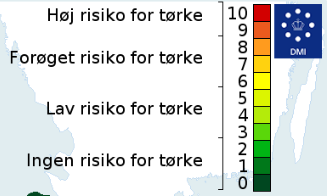 https://www.dmi.dk/vejrarkiv/
En 2018 tørke kan blive normalen allerede omkring 2040
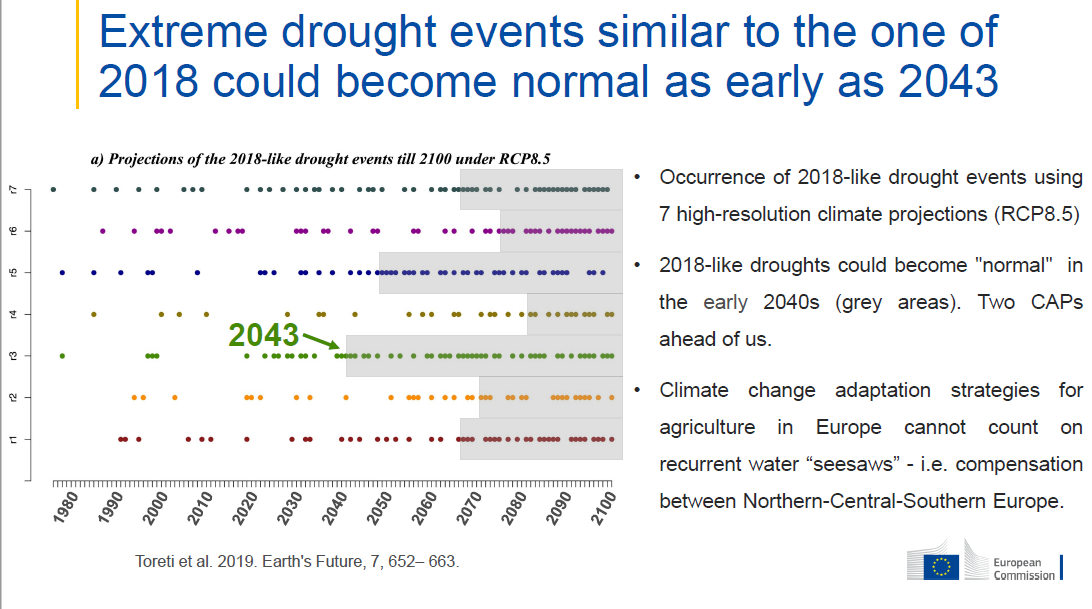 Økologisk Nu, https://nyheder.okologi.dk/politik-og-udvikling/nu-kan-landmaend-forsikre-sig-mod-klimaforandringerne
Udfordringen
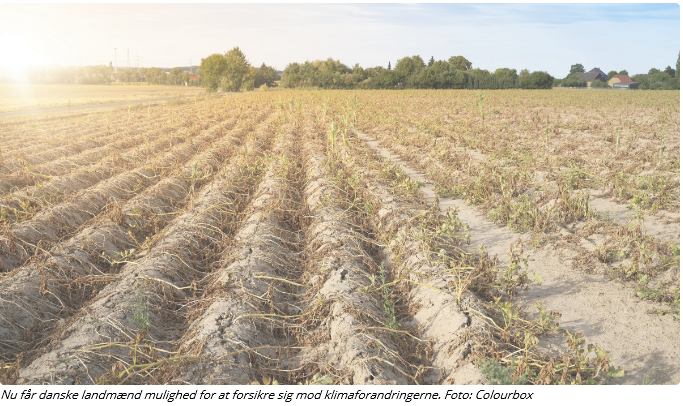 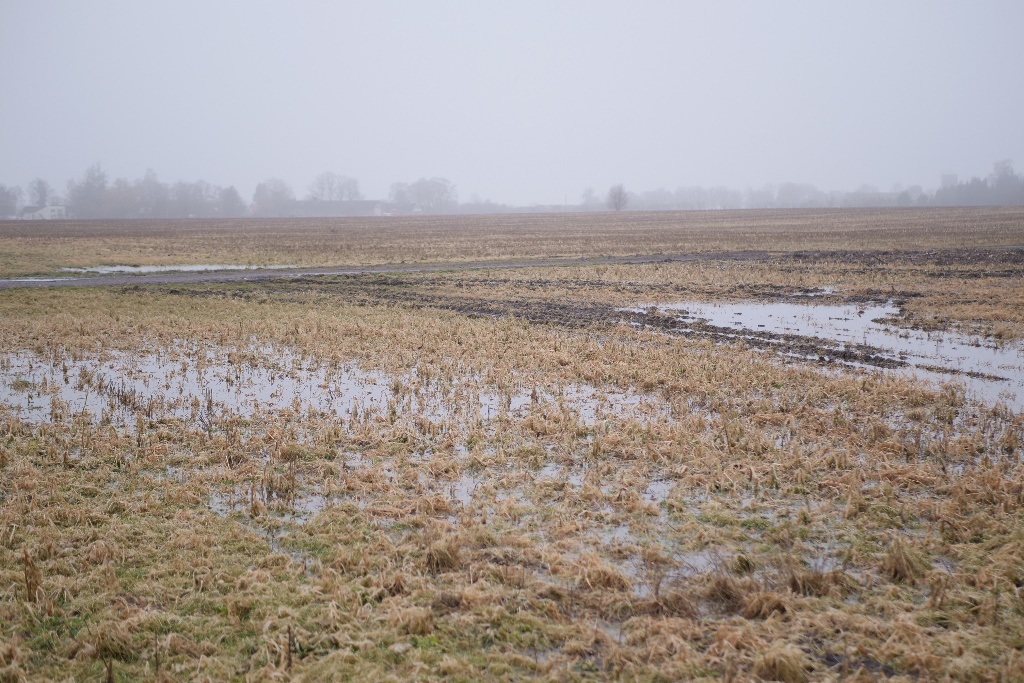 Landmandens økonomi
Fødevaresikkerhed
Miljø
Natur og biodiversitet
Klima
…
Foto: Martin Stoltenberg Hansen
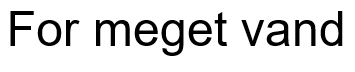 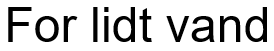 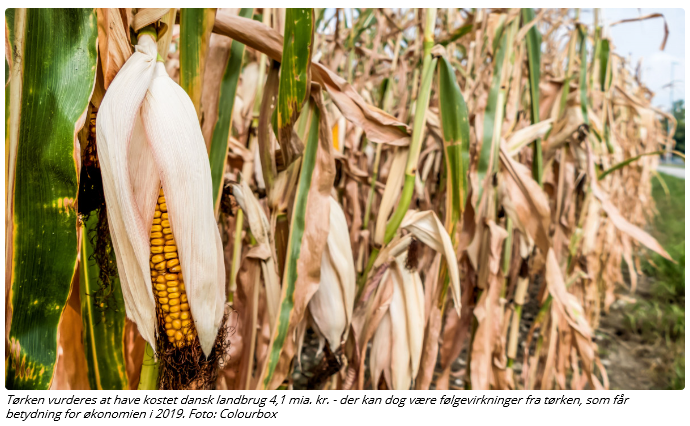 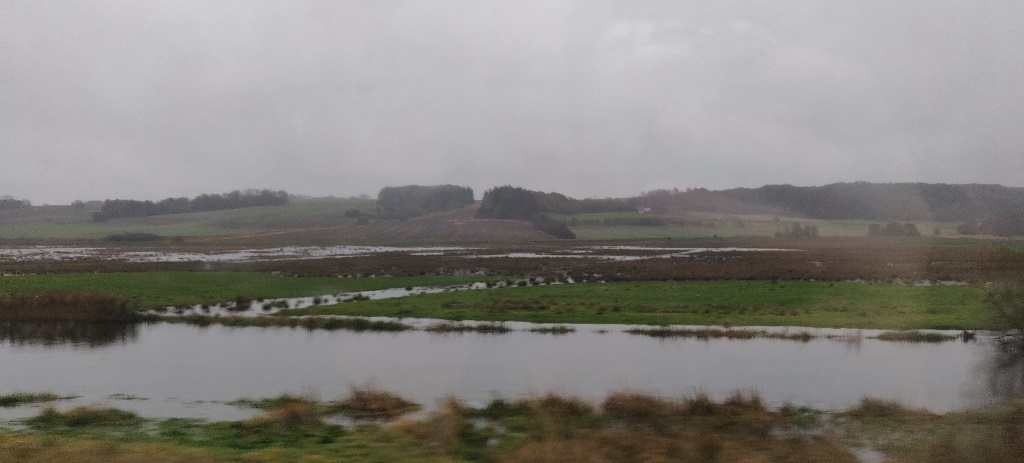 Foto: Line Bønnelycke Nørgaard
Så der skal findes løsninger … der findes løsninger …
Løsningsmuligheder – for meget vand
Løsningsmuligheder – for lidt vand
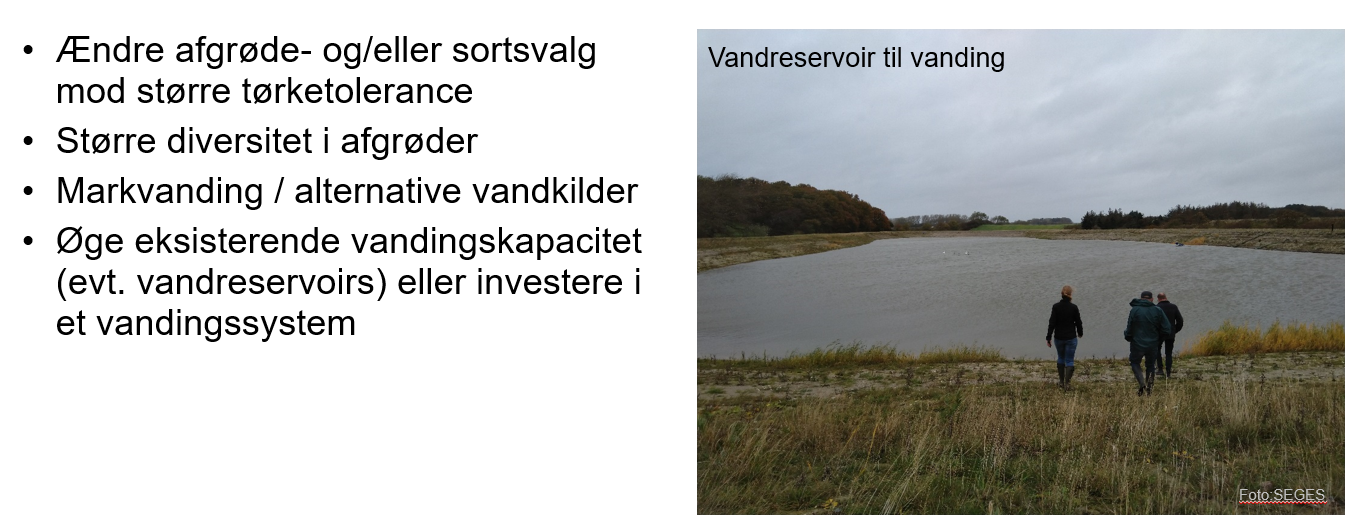 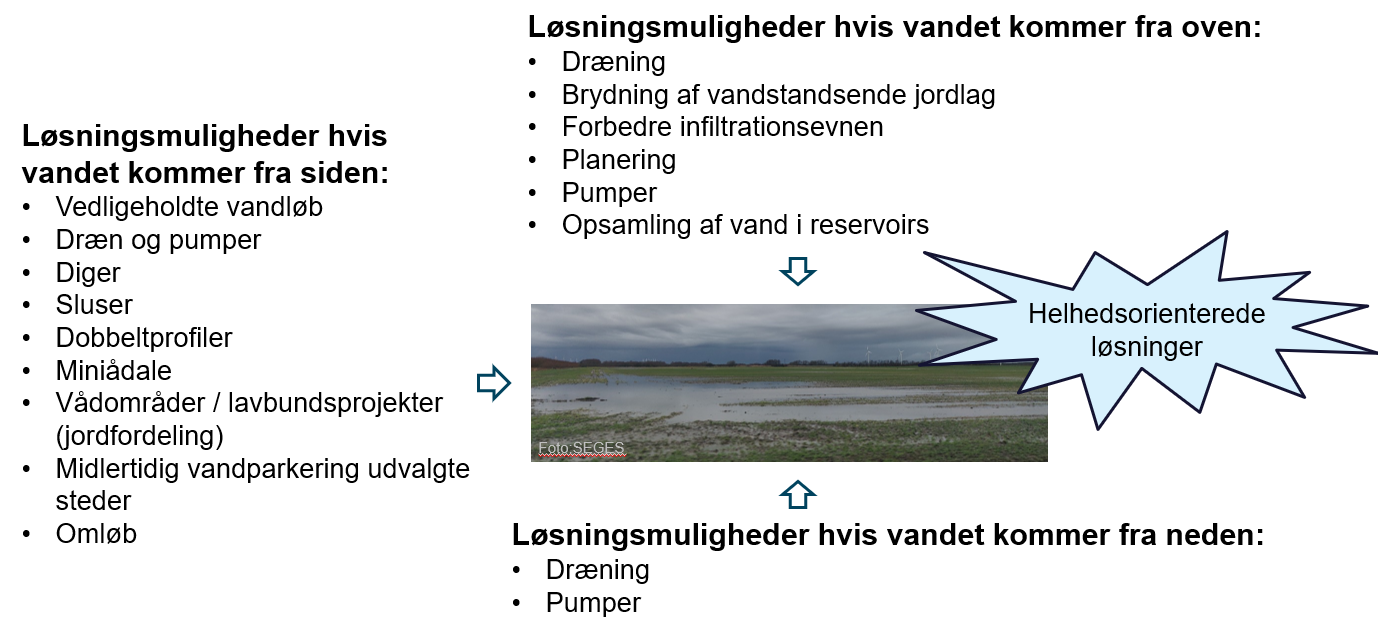 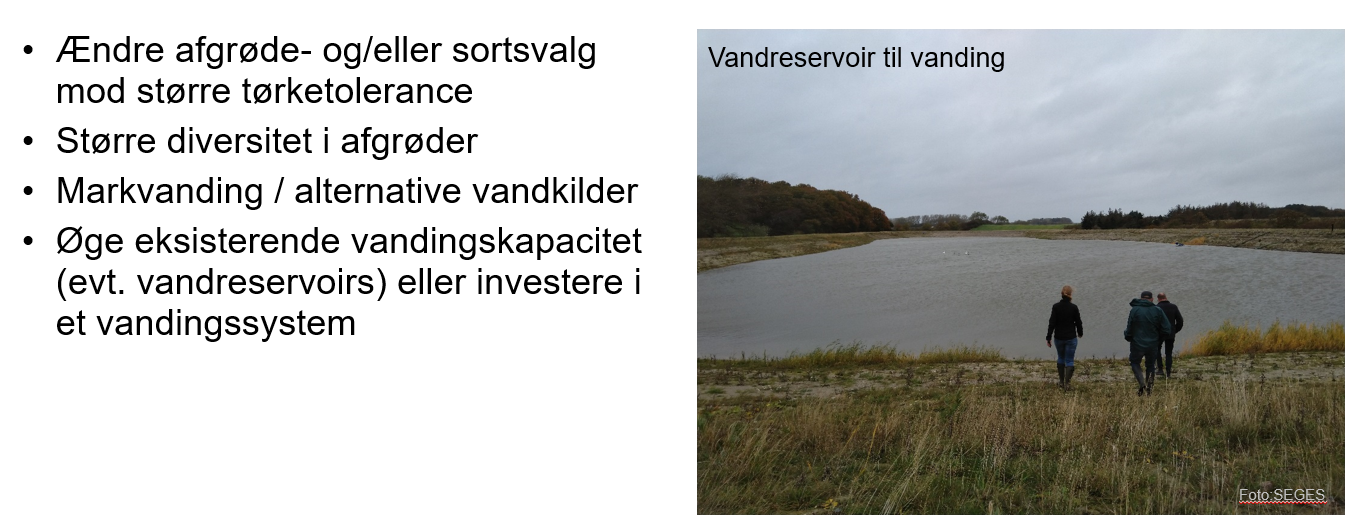 Men der er brug for samarbejde, for vand krydser markskel, administrative grænser mv.
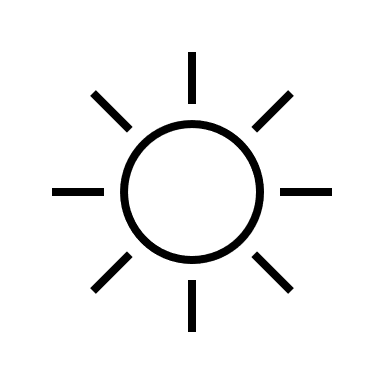 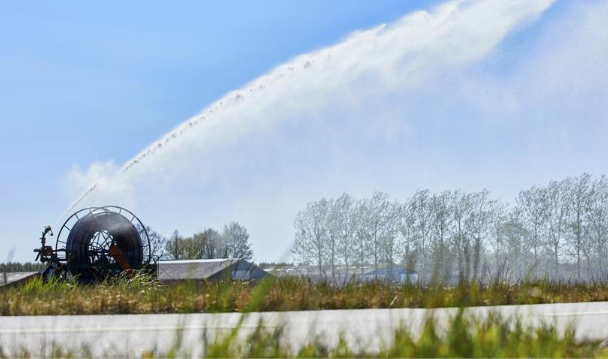 Foto: SEGES
Samarbejdsmuligheder (Sekundavand)
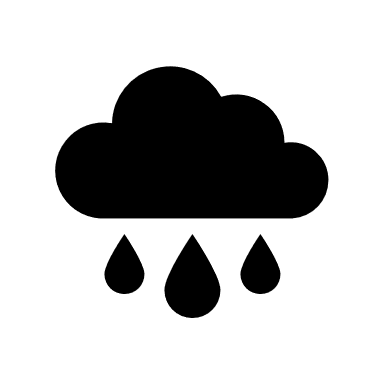 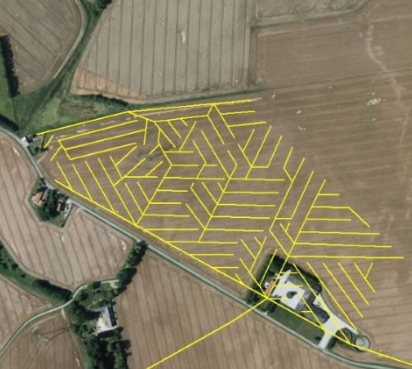 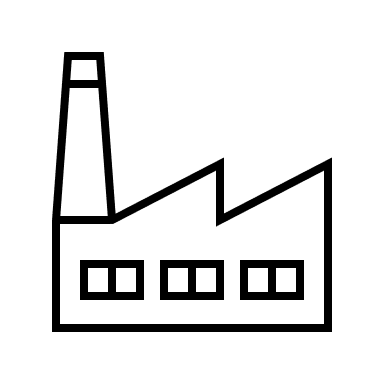 Foto: SEGES
Opsamling af drænvand fra landbrug / pumpelag
PtX-anlæg
Reservoir
Samarbejdsmuligheder (tilbageholdelse af vand i oplandet)
Øge jordens humusindhold
(+1% > jordens vandindhold ved markkapacitet øges med 2 %).
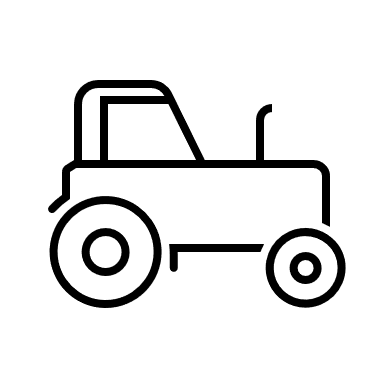 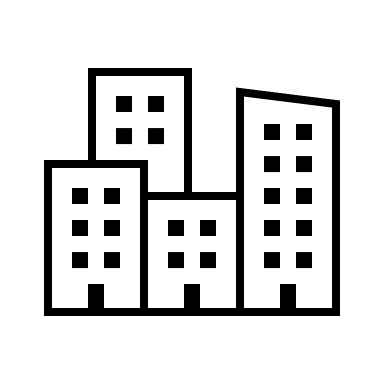 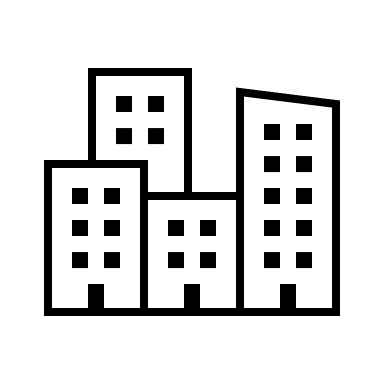 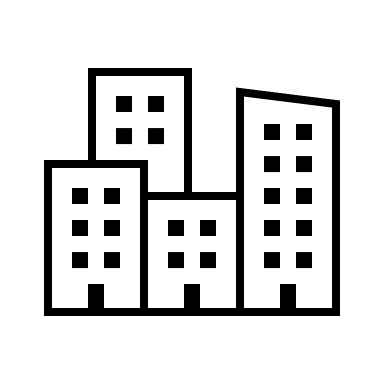 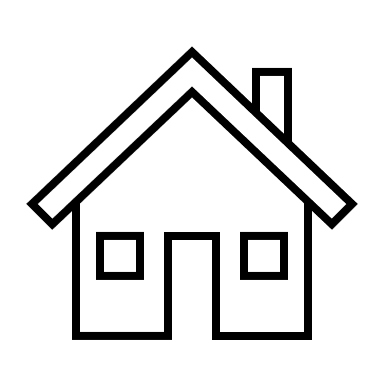 Implementering af flere LAR løsninger på landet
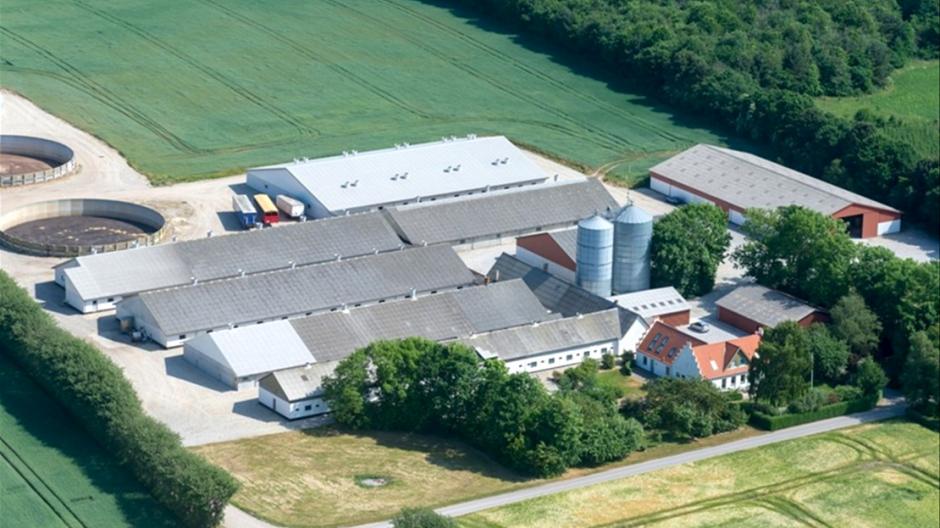 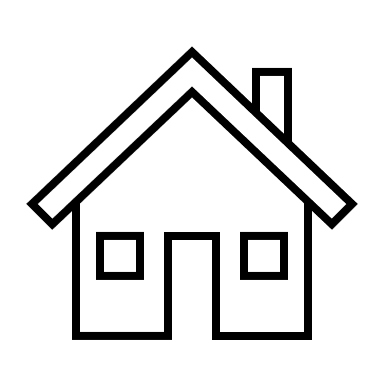 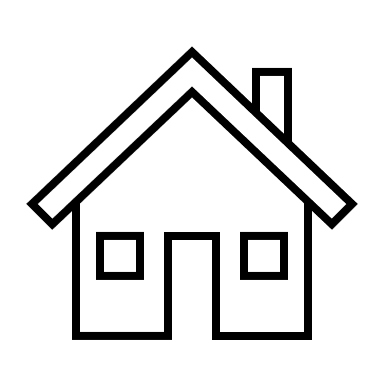 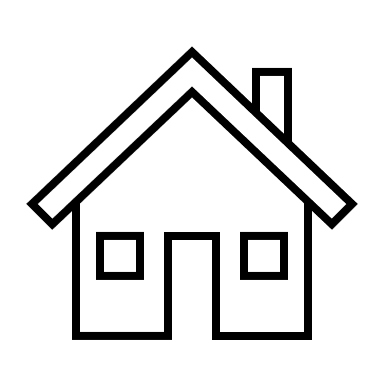 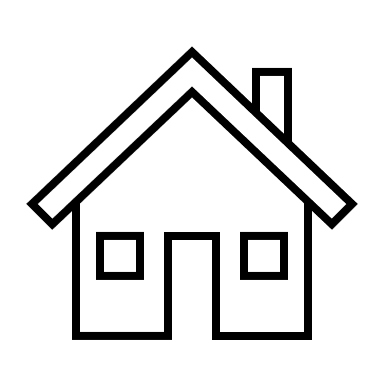 https://landbrugsavisen.dk/stor-svineejendom-til-salg-p%C3%A5-djursland -
Samarbejdsmuligheder … og forhåbentlig mange flere!
Landbruget kan ikke løse disse udfordringer alene.
Der er brug for samarbejde.
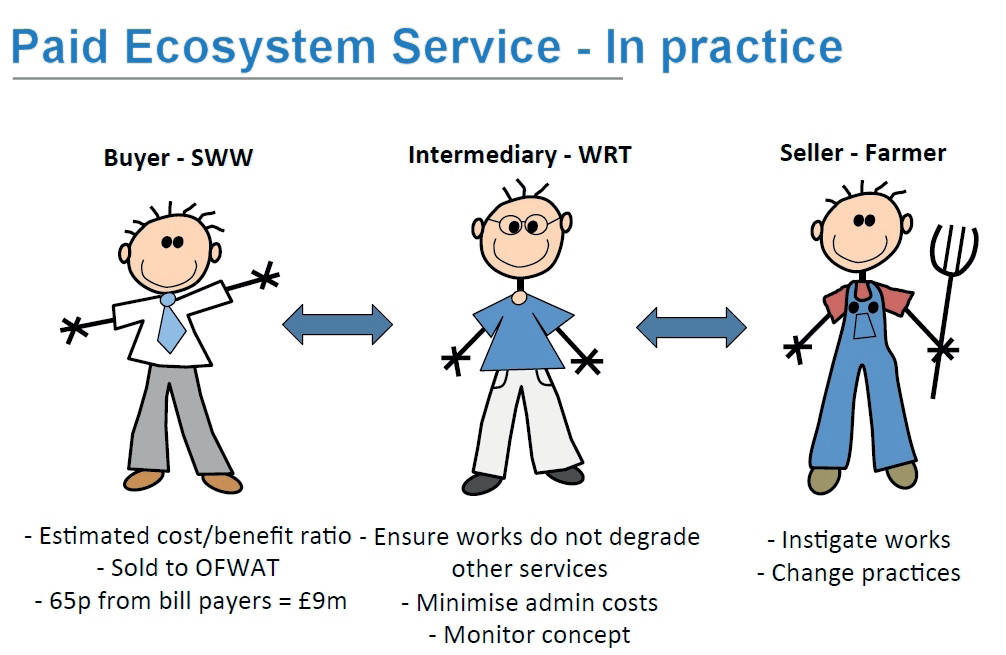 …
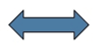 Vidensinstitutioner, forsyninger,
virksomheder
Myndigheder
Landbrug
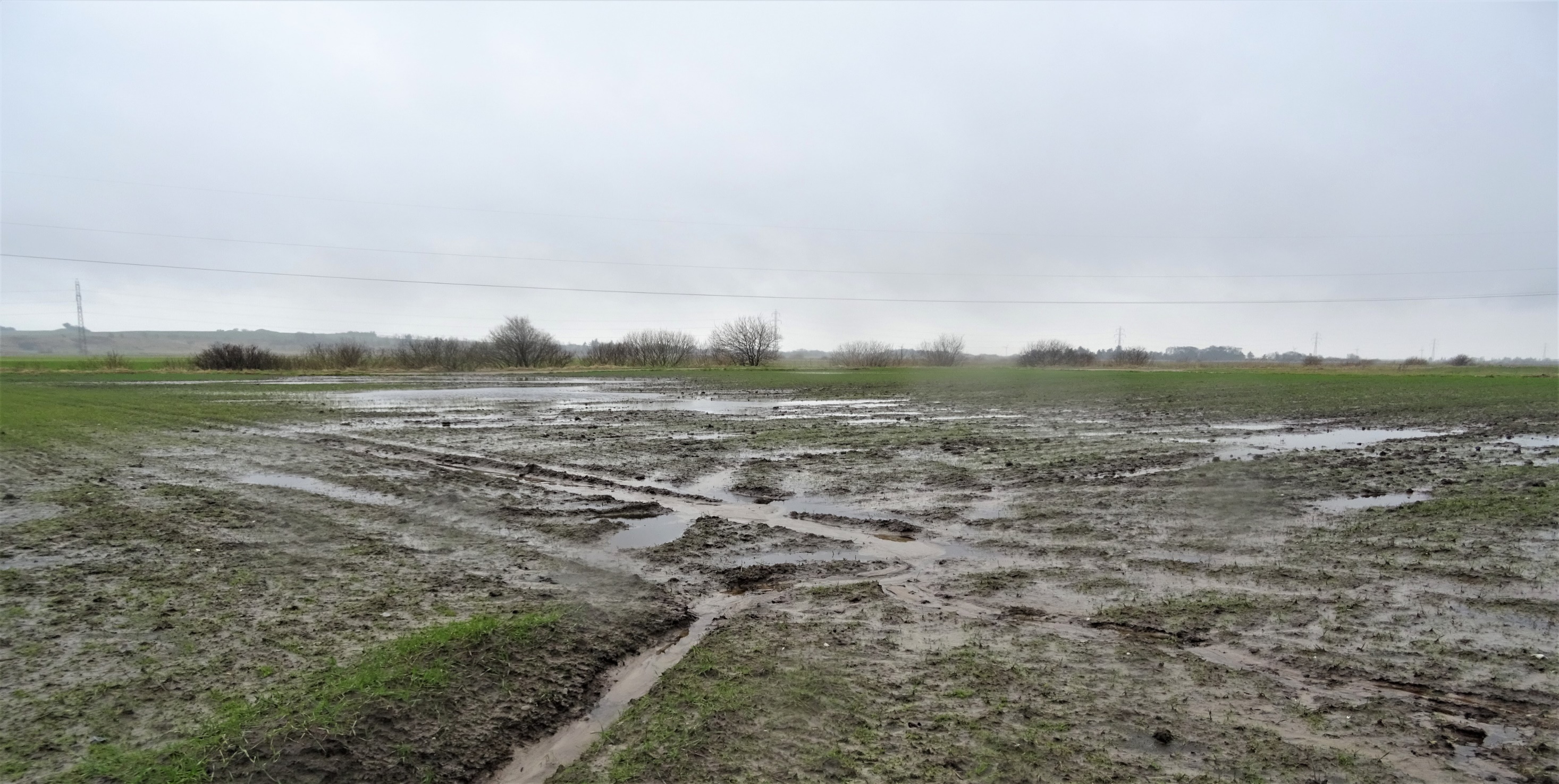 Tak for opmærksomheden!
Glæder mig til at samarbejde med jer 
Foto:SEGES
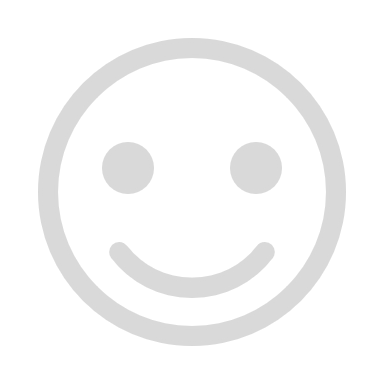 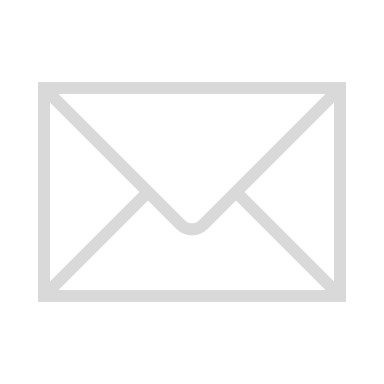 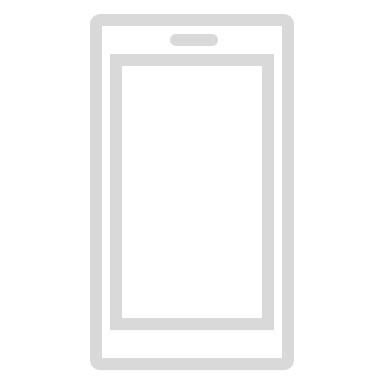 +45 3030 2682
Rila@seges.dk
Rikke Krogshave Laursen